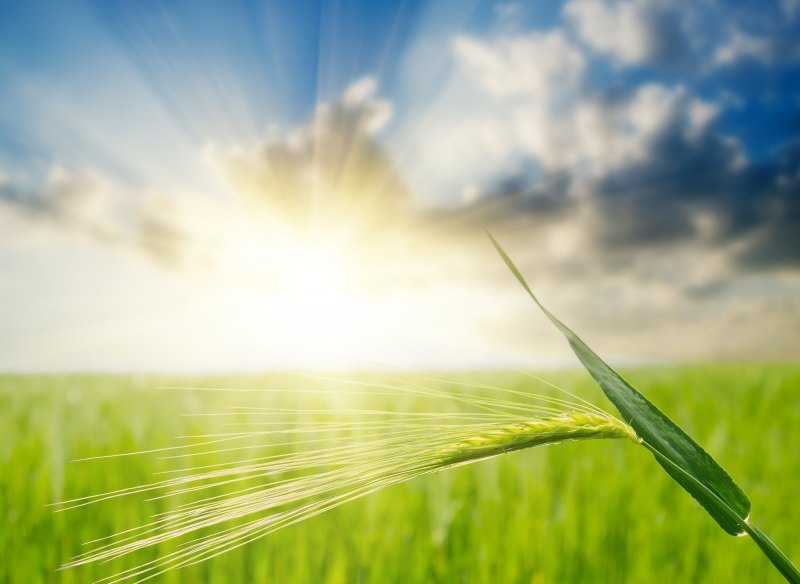 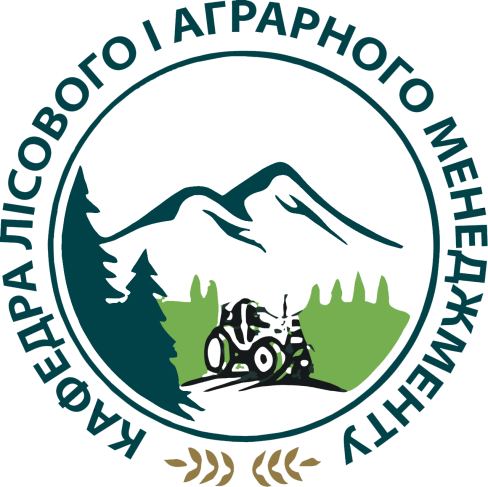 Прикарпатський національний університет імені Василя Стефаника
Факультет природничих наук
Кафедра лісового та аграрного менеджменту

Освітня програма 
201 Агрономія
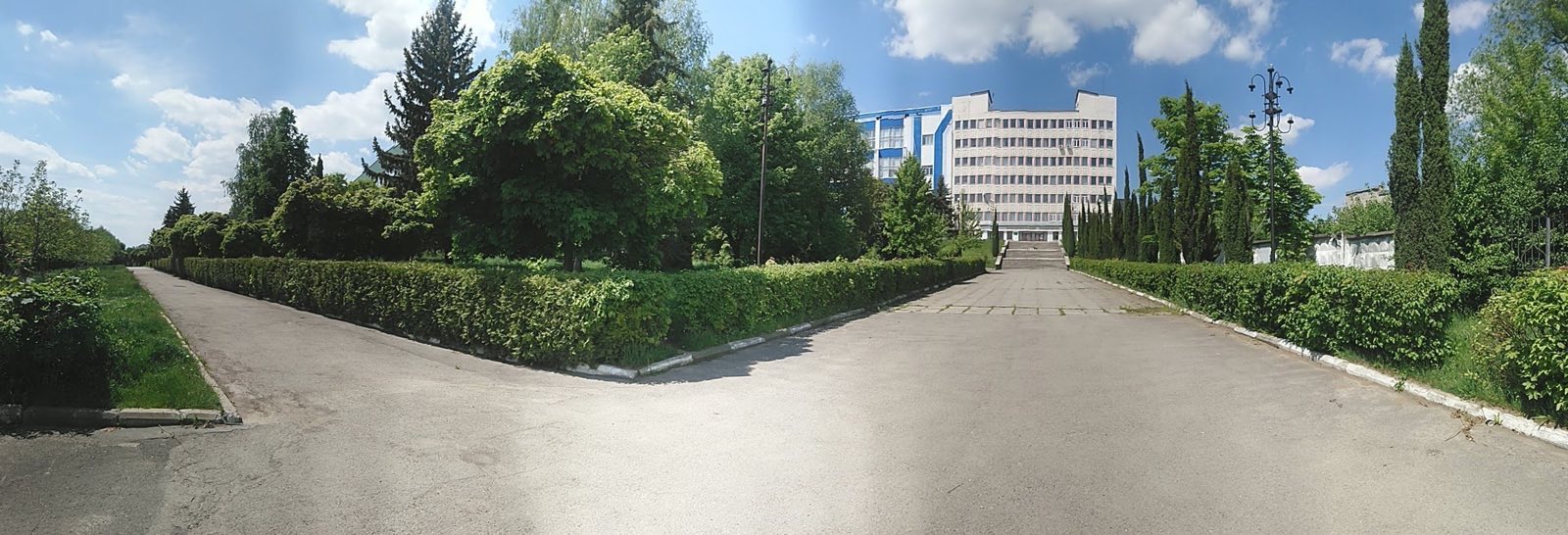 ШАНОВНІ АБІТУРІЄНТИ!
Запрошуємо Вас на навчання у 
Прикарпатський національний університет імені Василя Стефаника

УМОВИ ВСТУПУ
Освітній ступінь — БАКАЛАВР  
	На бюджет: ЗАЯВА+НАЦІОНАЛЬНИЙ МУЛЬТИПРЕДМНИЙ ТЕСТ+МОТИВАЦІЙНИЙ ЛИСТ;  
	На контракт: ЗАЯВА+МОТИВАЦІЙНИЙ ЛИСТ.   

Освітній ступінь — МАГІСТР  
	На бюджет: ЗАЯВА +ФАХОВИЙ ВСТУПНИЙ ІСПИТ+МОТИВАЦІЙНИЙ ЛИСТ;
	На контракт: ЗАЯВА+МОТИВАЦІЙНИЙ ЛИСТ.
Студенти, які здобувають вищу освіту за освітньою програмою 201Агрономія мають можливість працевлаштуватися у таких установах:
Івано-Франківський філіал інституту охорони родючості ґрунтів і якості
продукції;
Головне управління Держкомзему в Івано-Франківській області;
Районні відділи земельних ресурсів;
Обласні науково-дослідні інститути;
Сортодільниці області;
Державна обласна інспекція захисту рослин;
Банки, що кредитують аграрне виробництво;
Господарства області, агрофірми, асоціації, сільські ради;
Обласне виробниче управління водного господарства.
Вся інформація про вступ на нашу спеціальність:
Зайти на головну сторінку університету 
          Обрати вкладку Абітурієнтам
                    Клікнути “Вступ до університету”
                              Вибрати факультет природничих наук
                                         Спеціальність 201 Агрономія
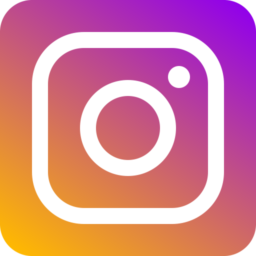 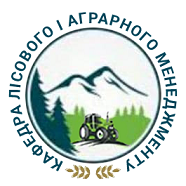 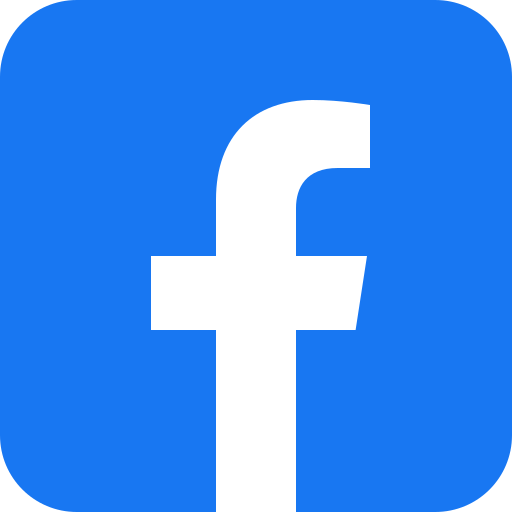 Навчальний процес
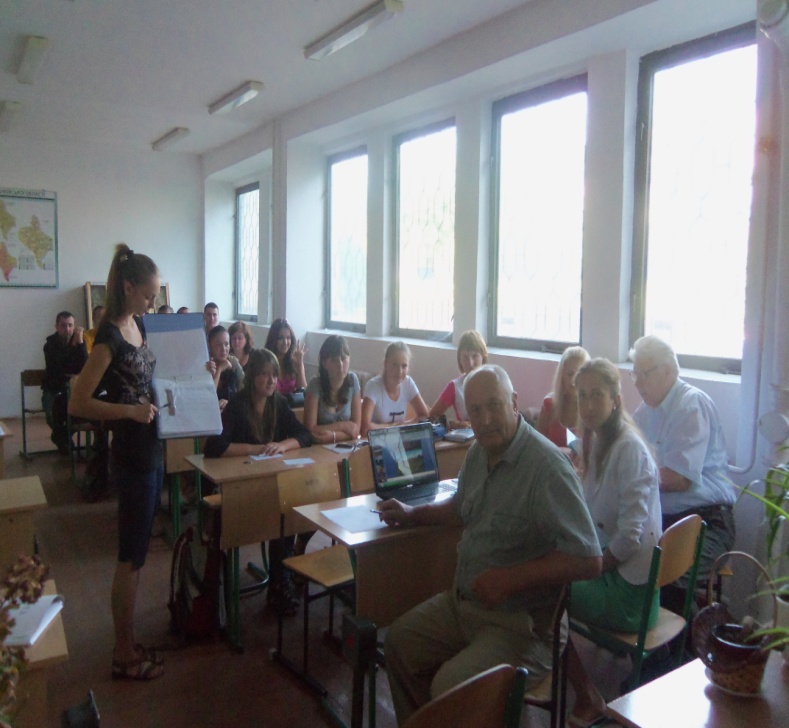 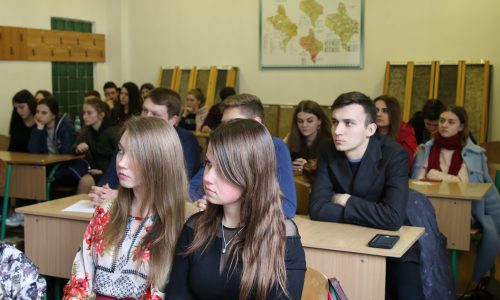 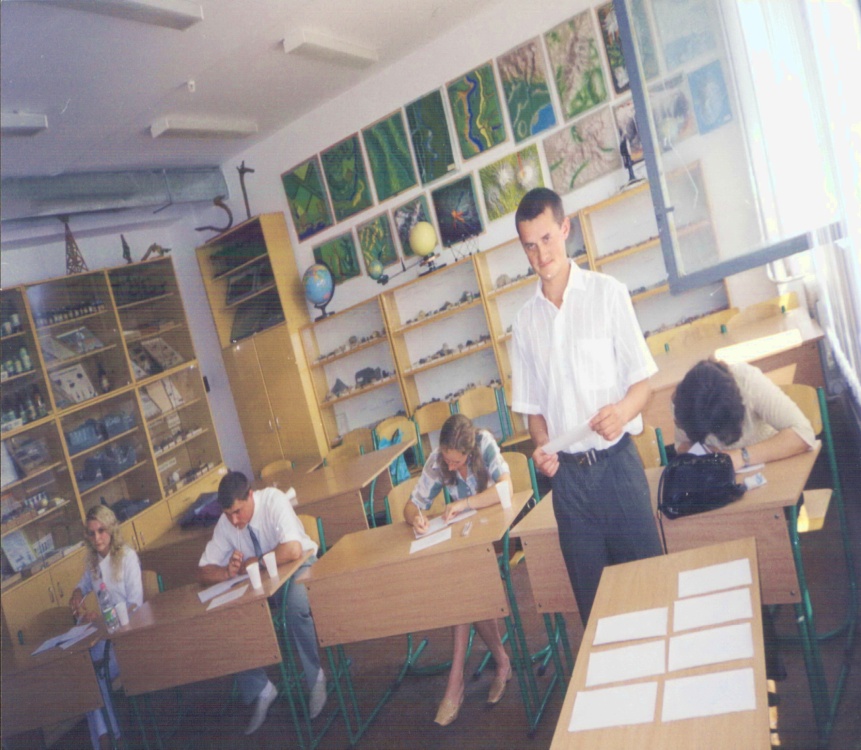 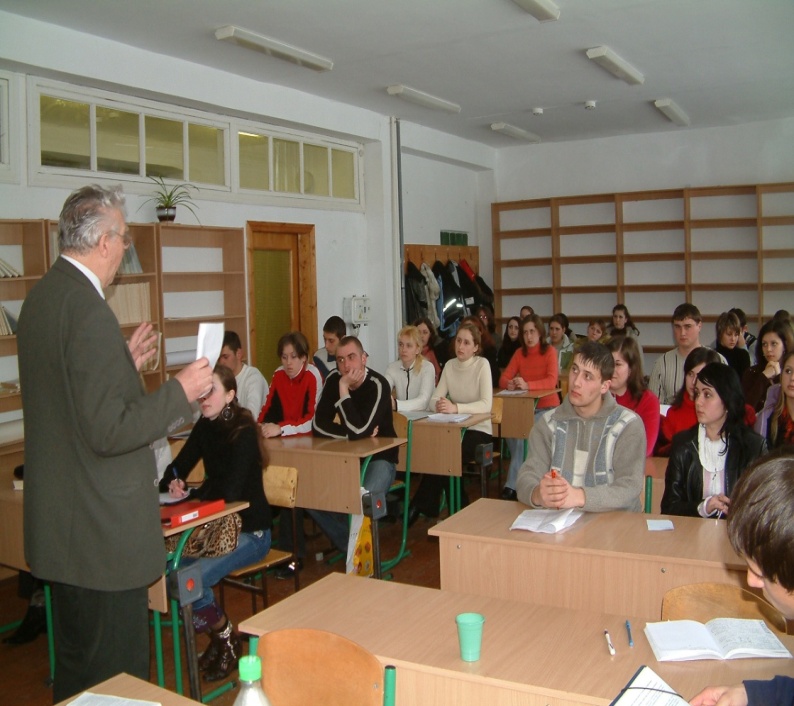 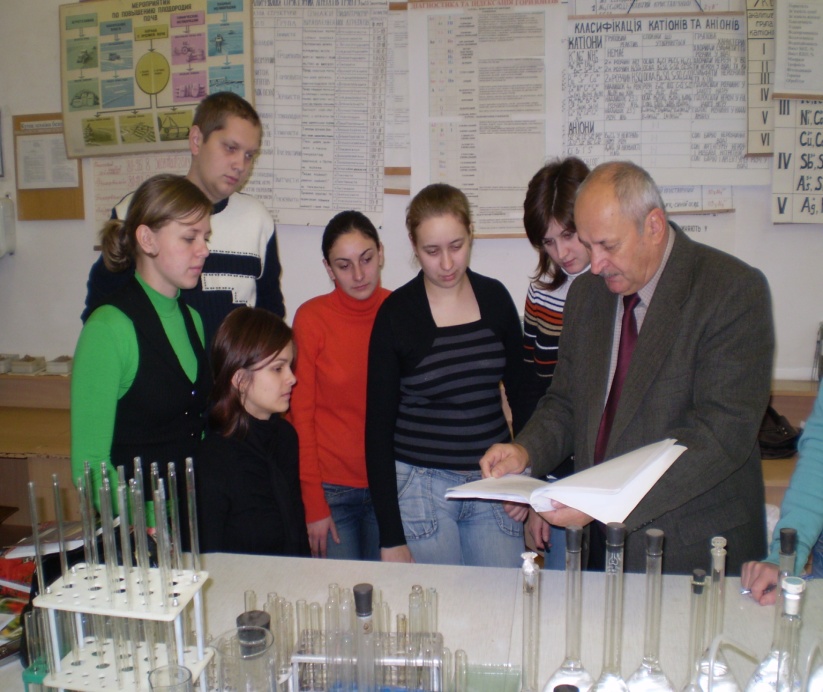 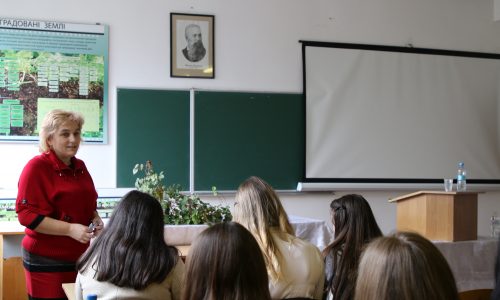 Тут проводять дослідження ґрунтів та сільськогосподарських культур
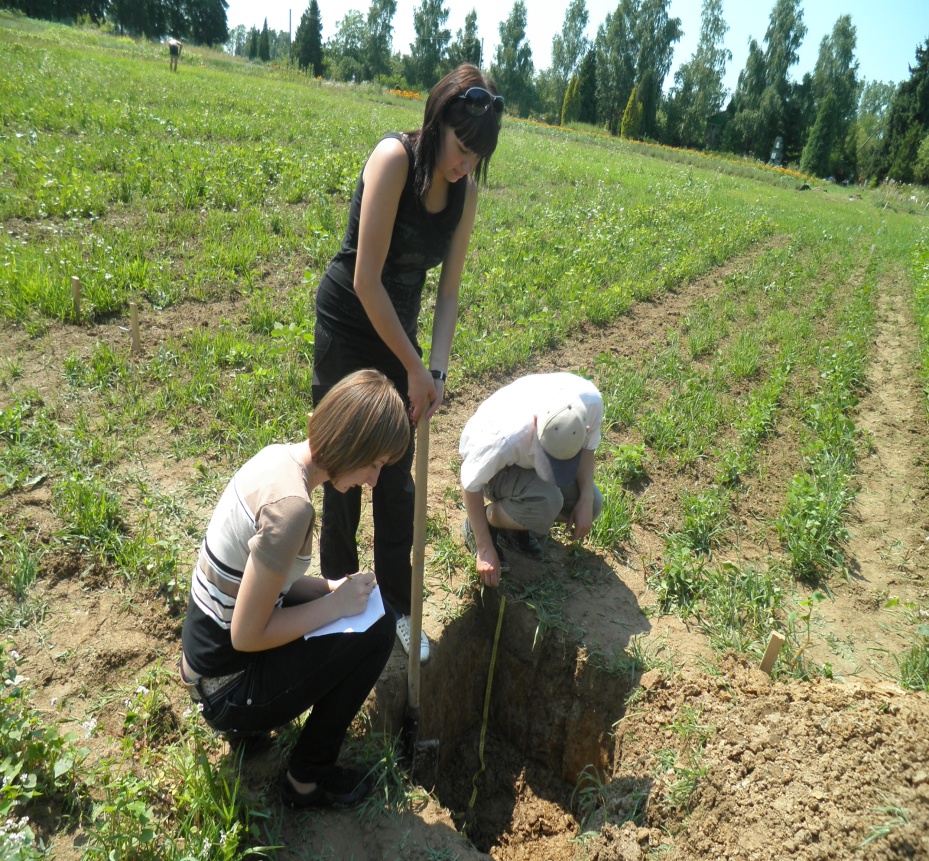 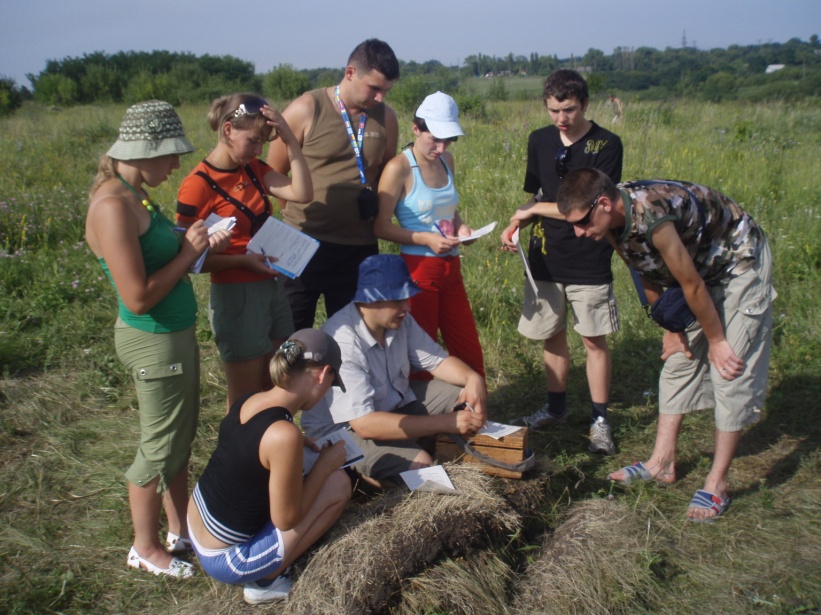 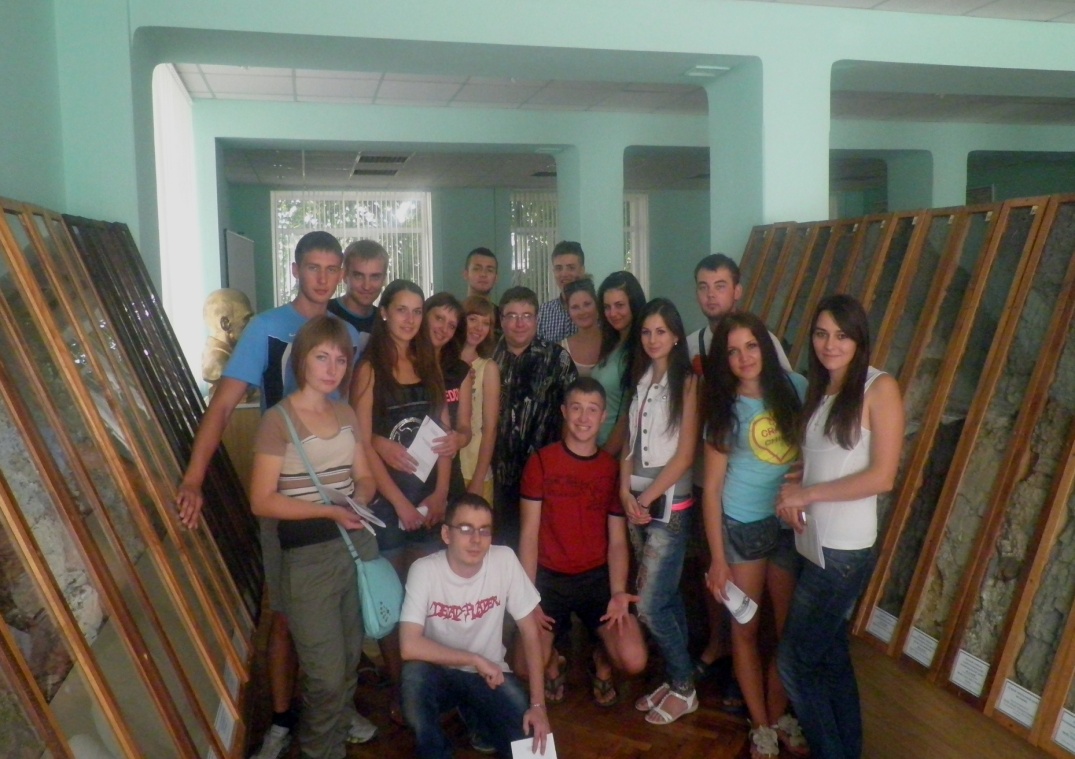 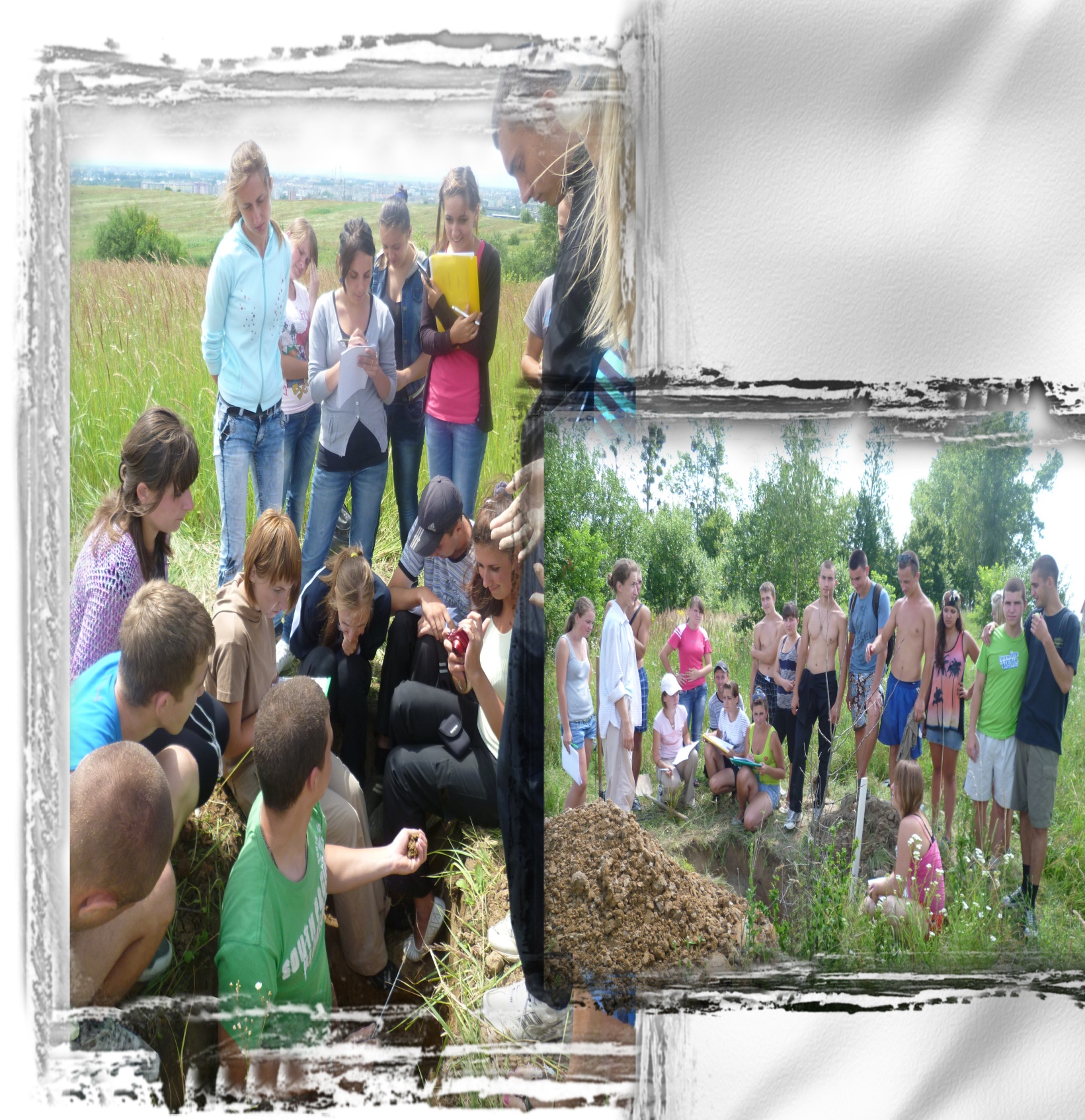 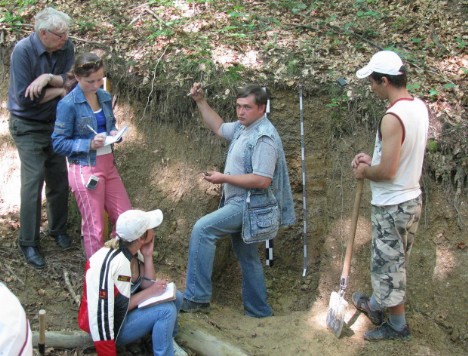 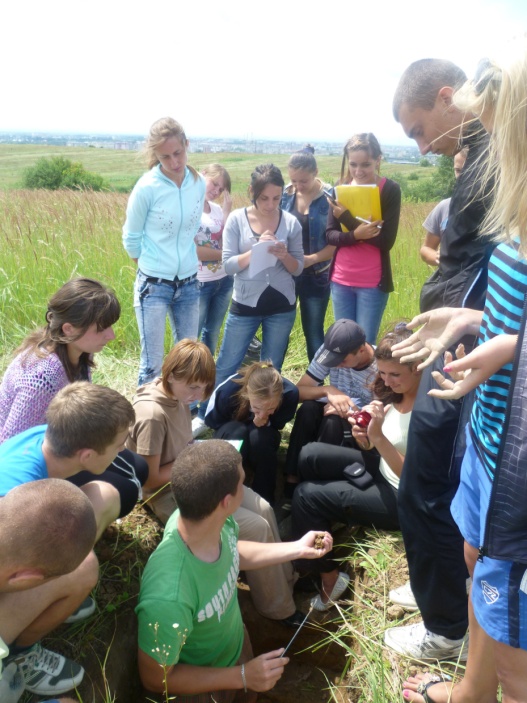 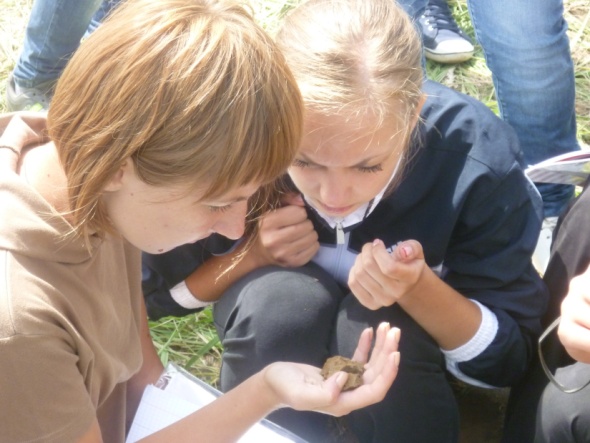 Наукові конференції
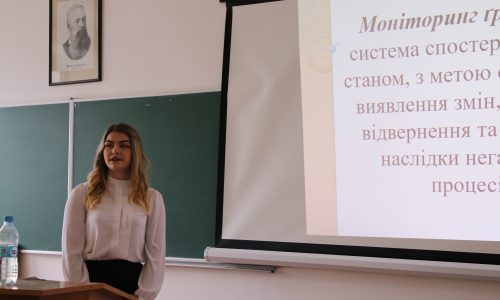 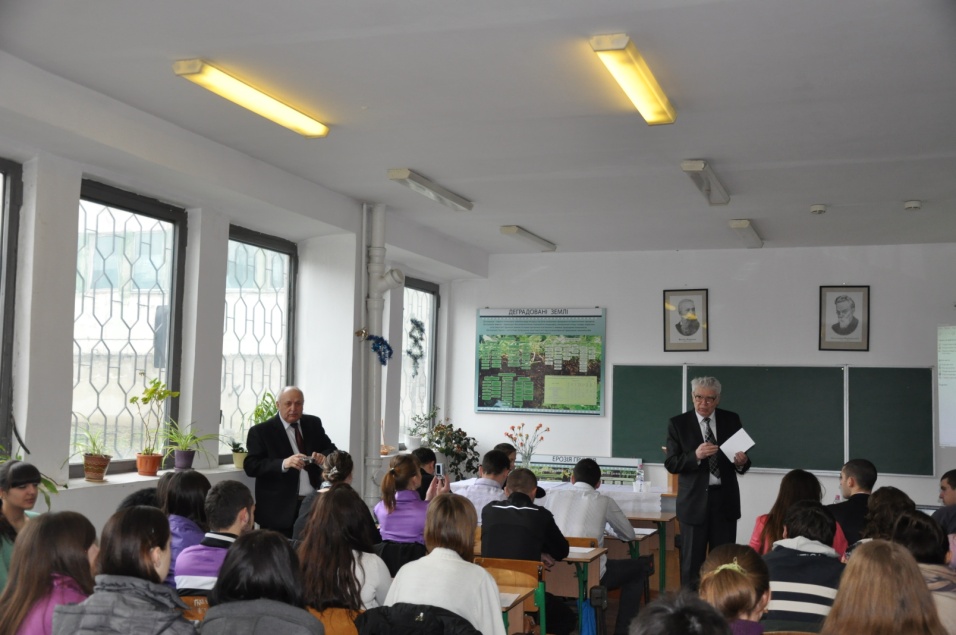 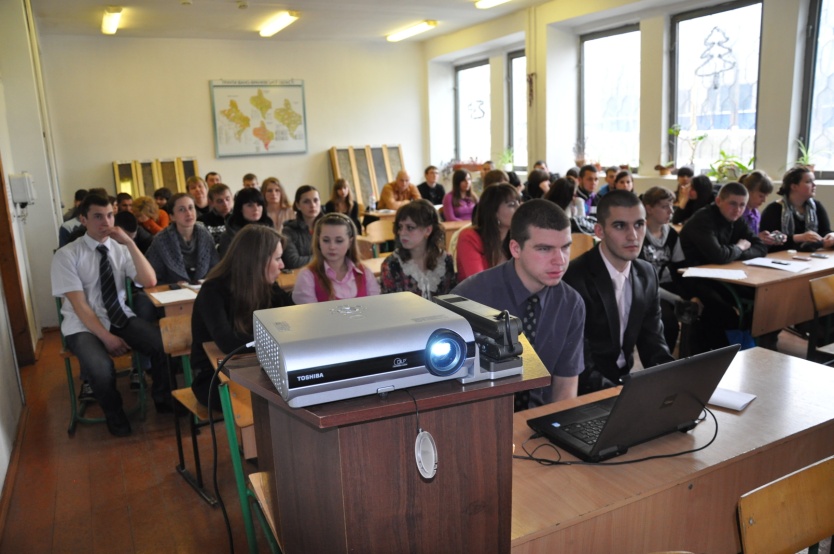 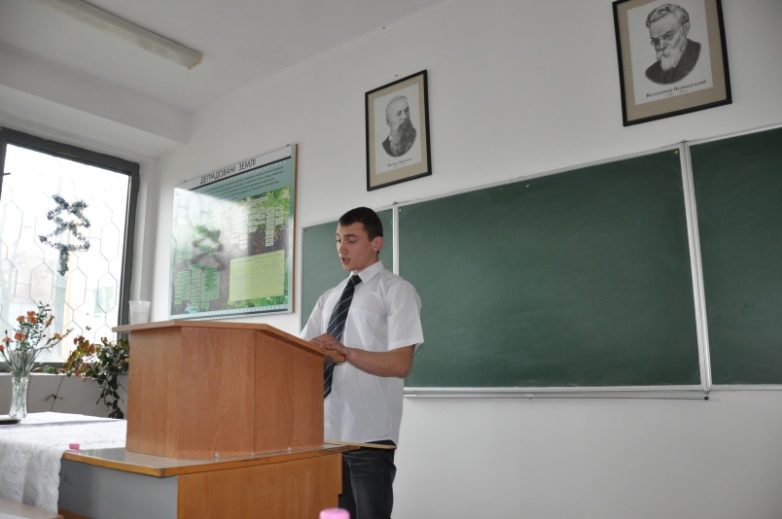 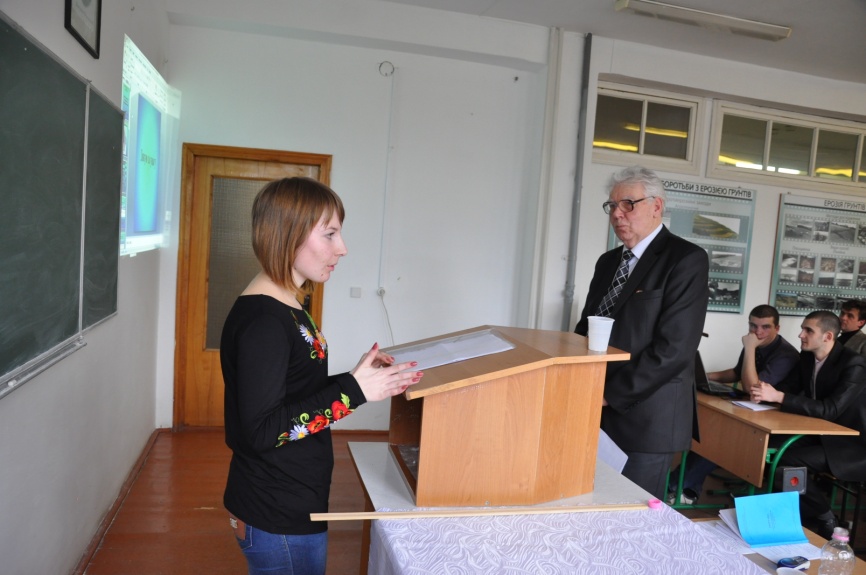 Посади, на які можуть претендувати випускники кафедри:
керівник с/г підприємства; 
помічник агронома; 
агроном господарства; 
агроном відділення; головний агроном; 
флорист; дизайнер ландшафту;  
лаборант зернових компаній; 
головний спеціаліст-агроном в районних держадміністраціях;
керівник відділу в структурі управління Міністерства АПК;
кормовиробник; 
овочівник; 
агрохімік-ґрунтознавець.
У нас можна навчитись визначати якість ґрунту та рослинної продукції
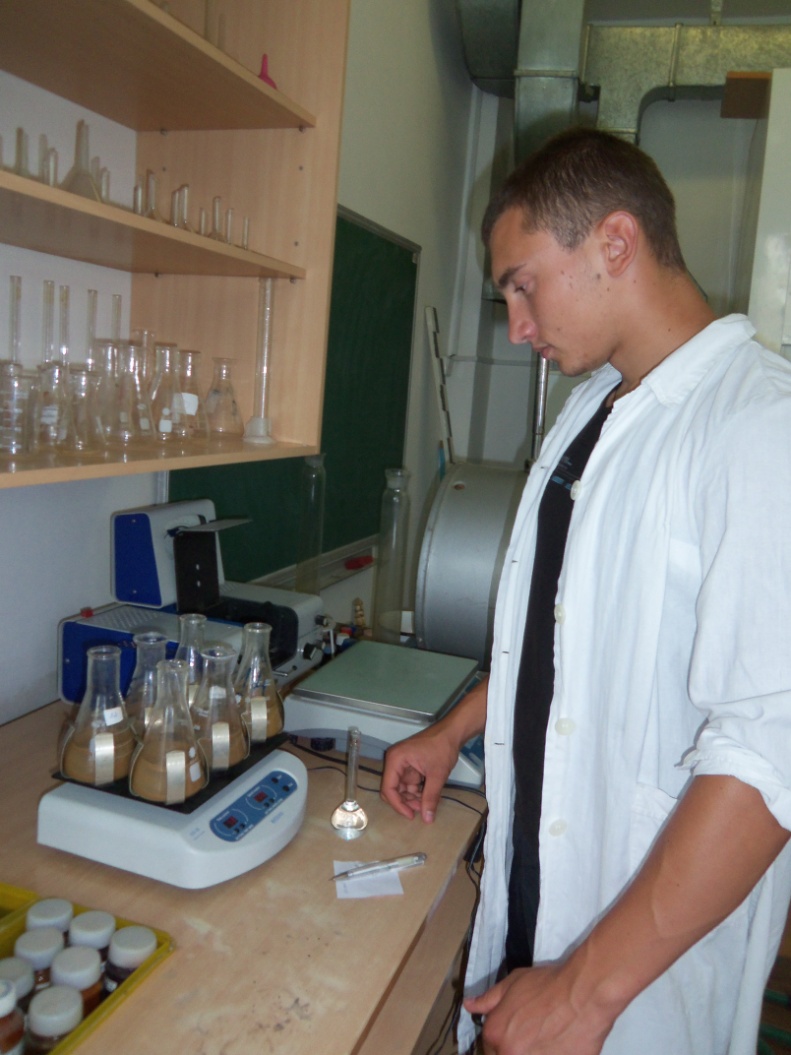 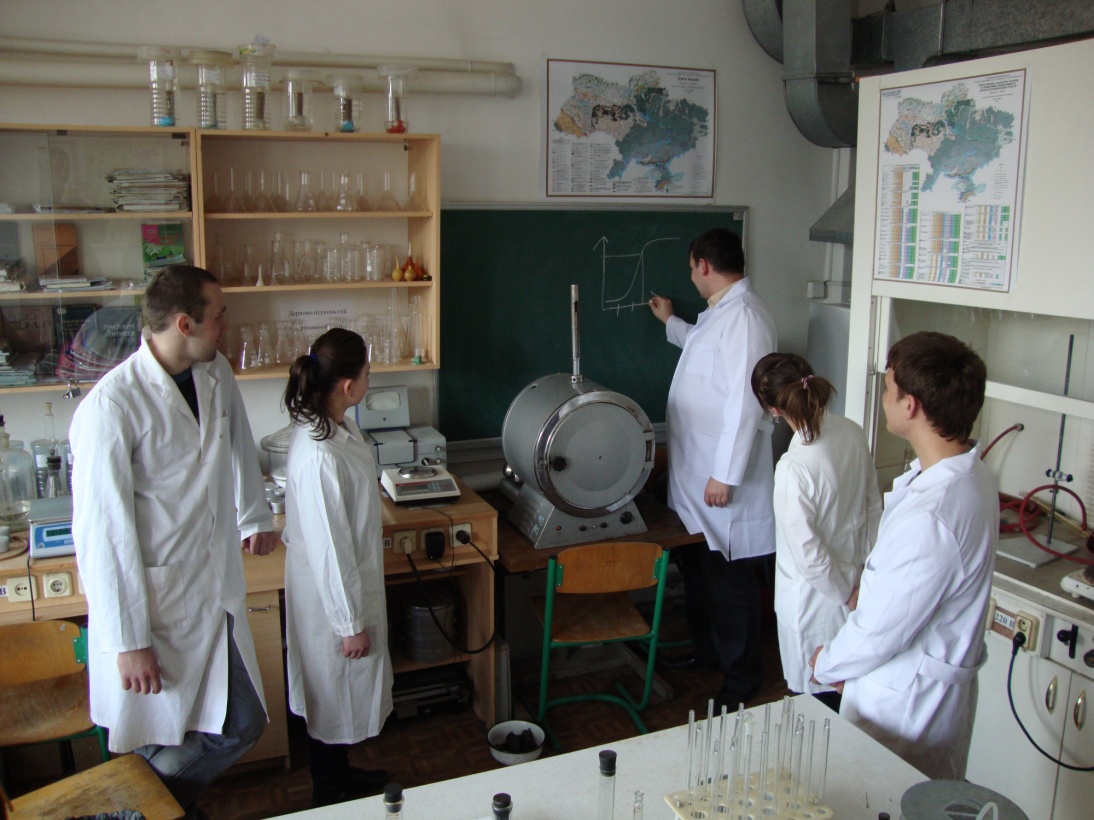 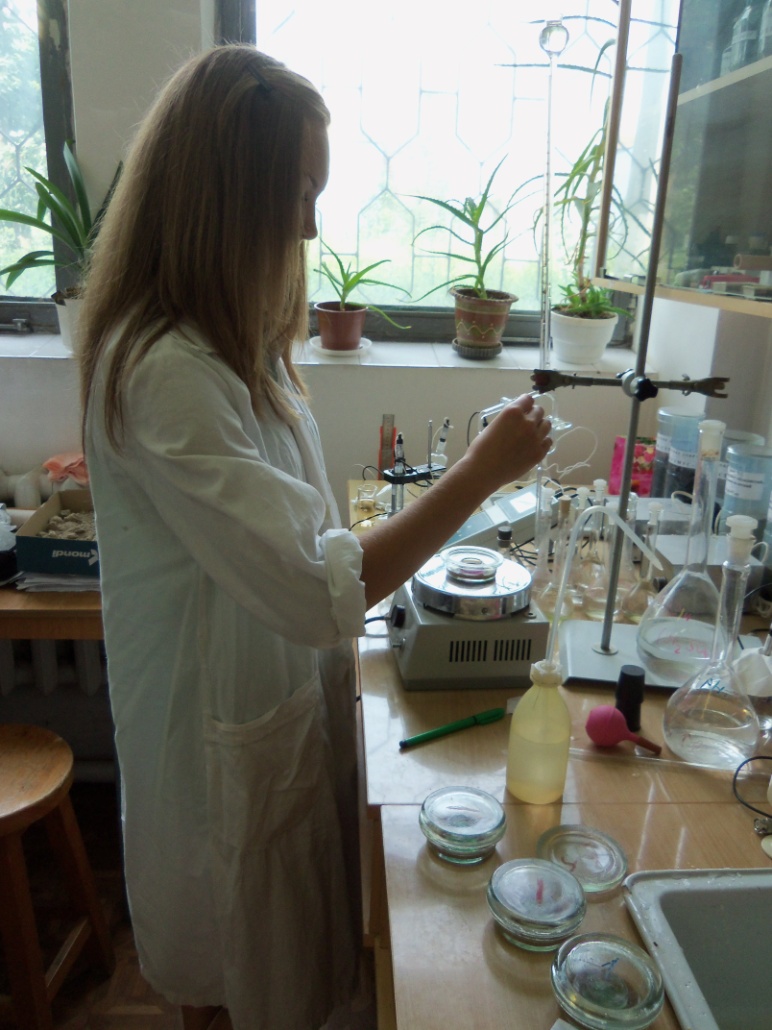 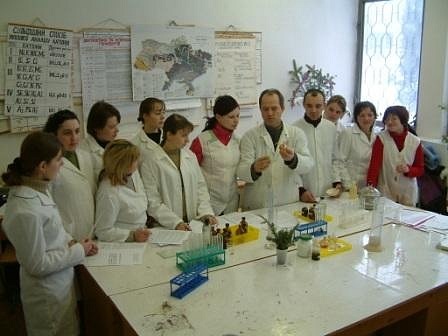 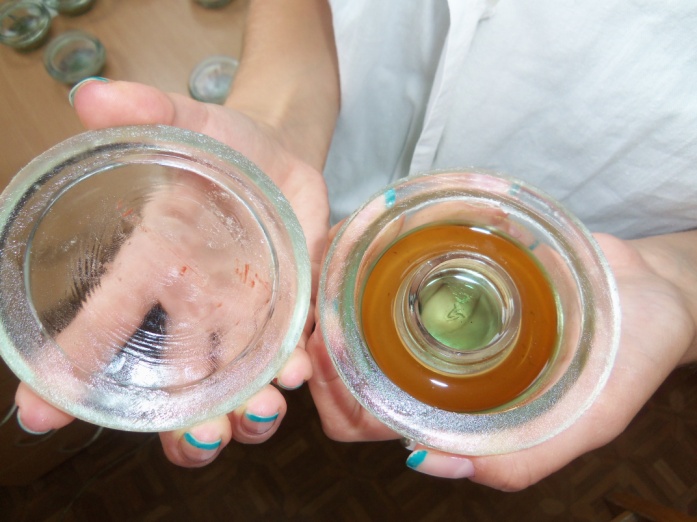 До послуг студентів:
Мультимедійні лекційні аудиторії
Навчально-дослідні лабораторії
Спеціалізовані лабораторії з персональними комп’ютерами і інтернет-мережею
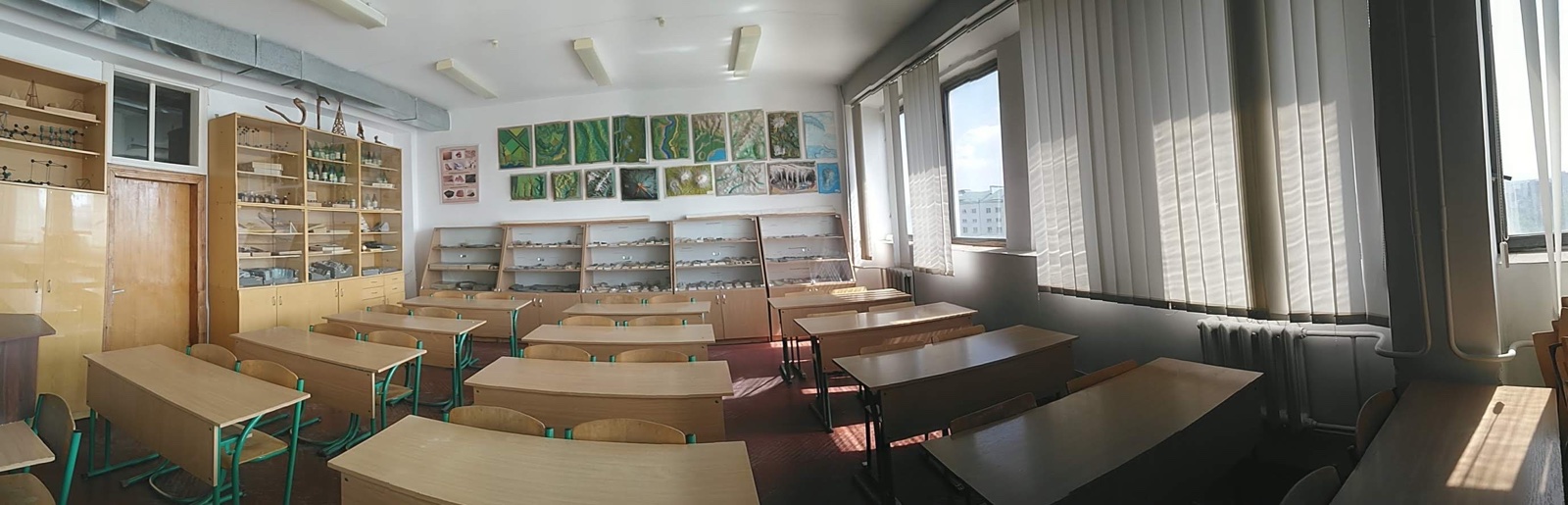 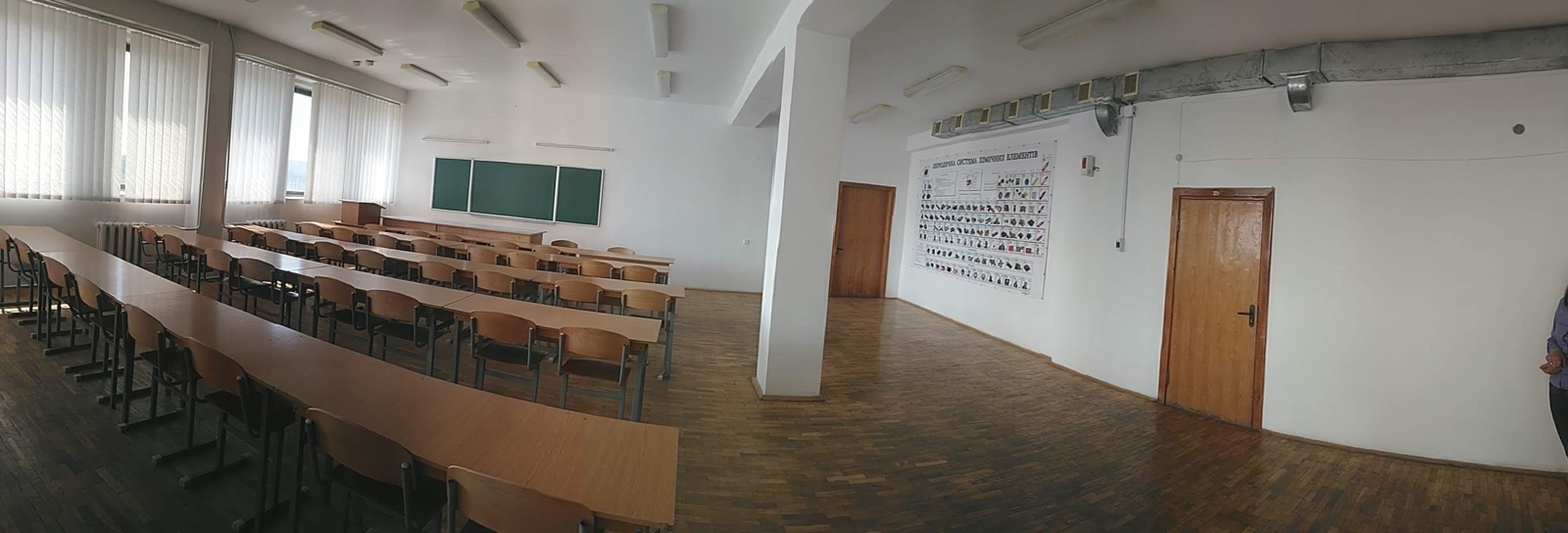 Дозвілля студентів
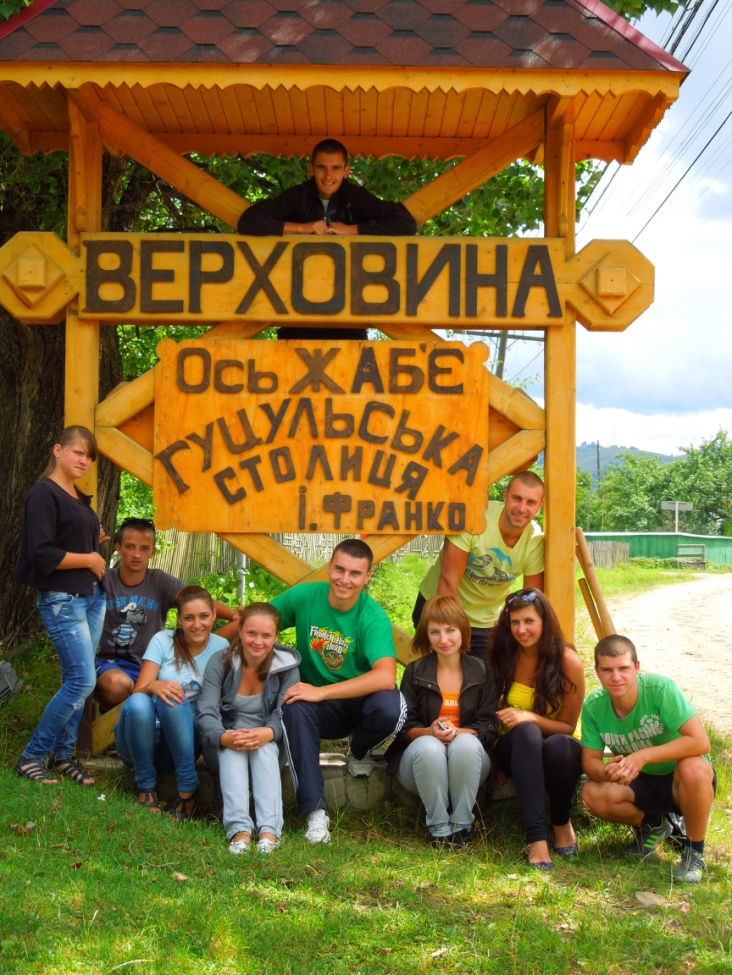 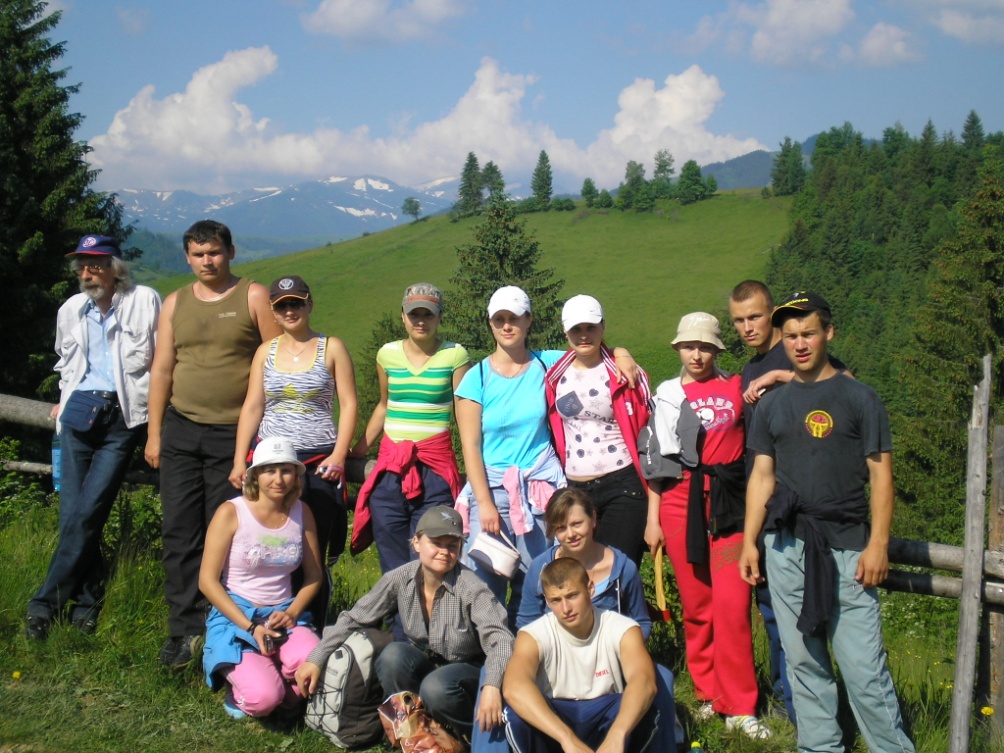 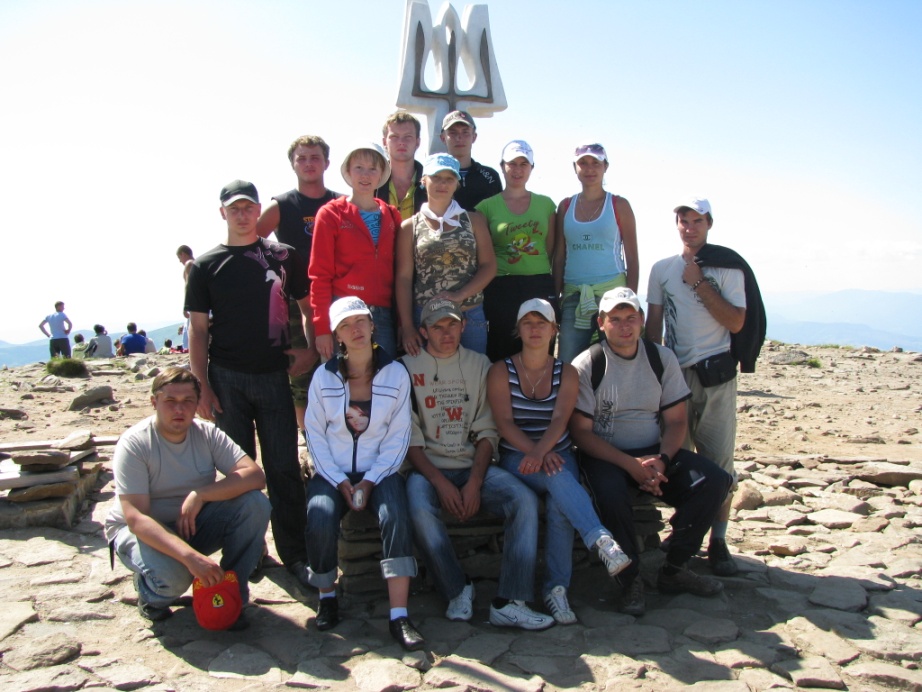 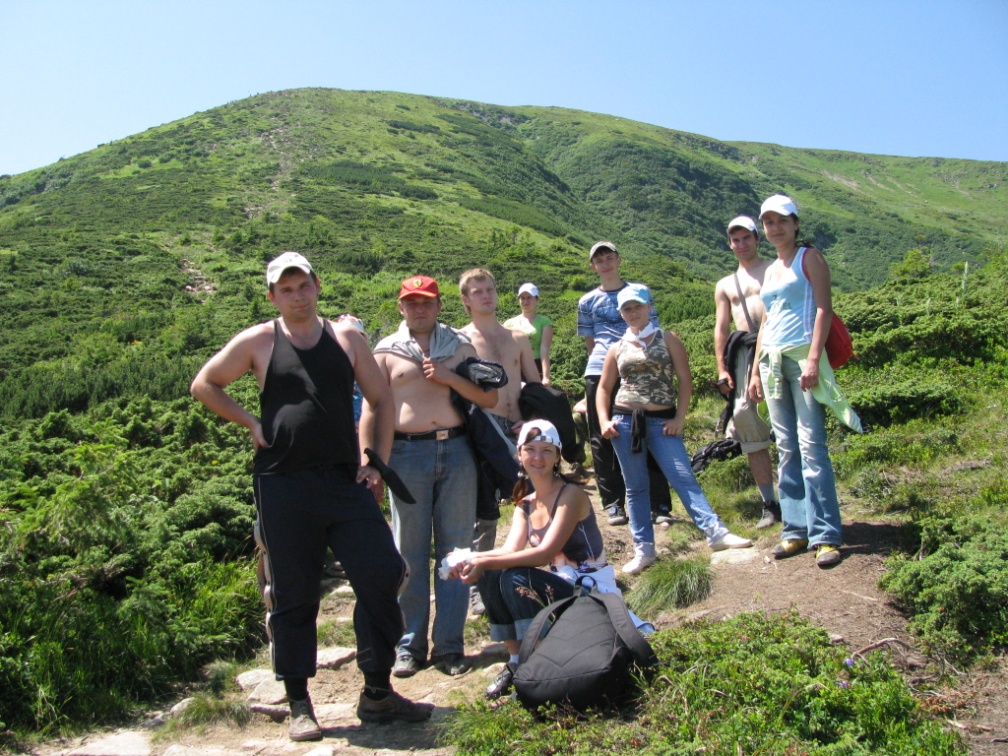 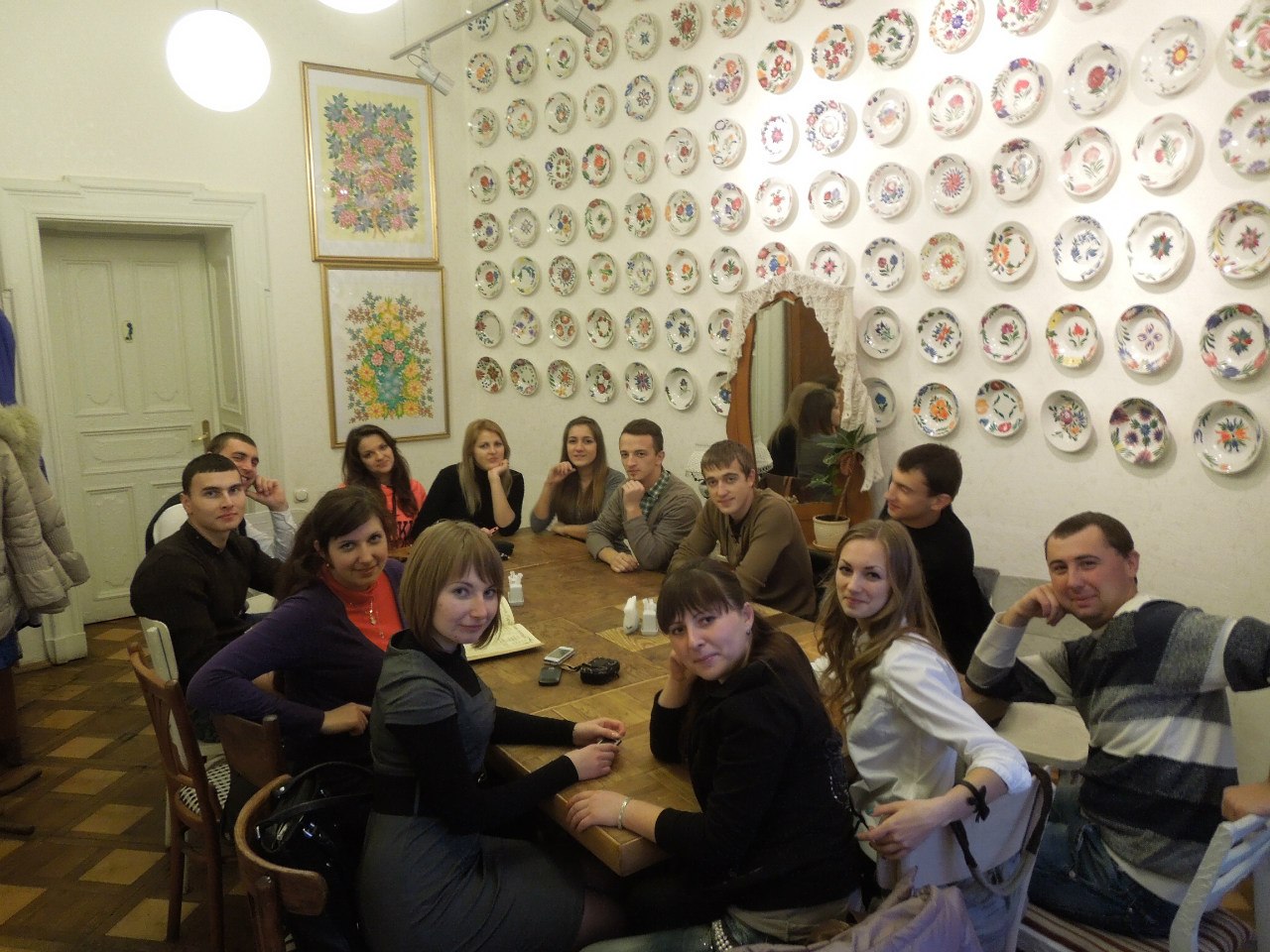 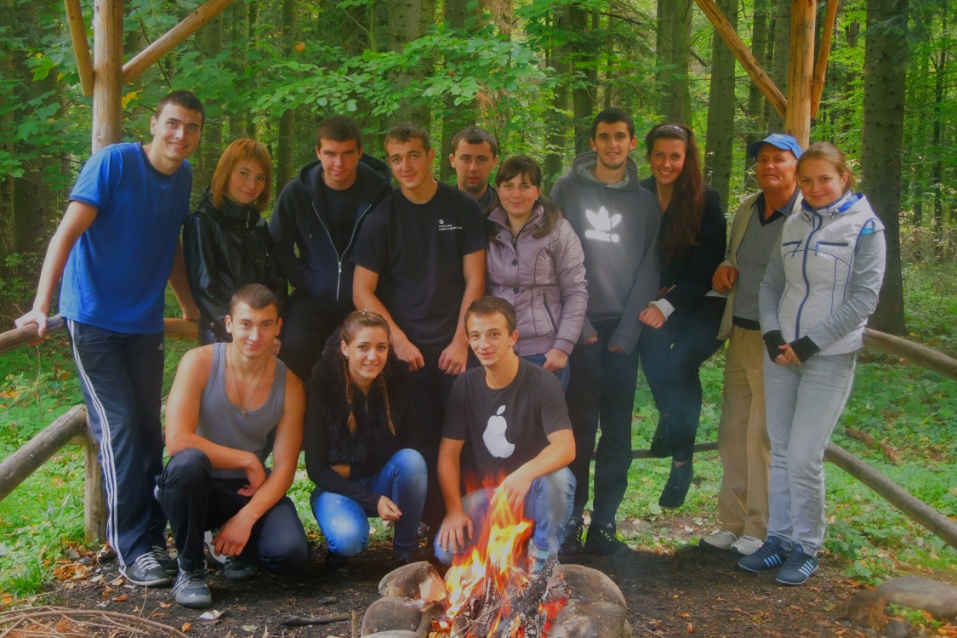 Запрошуємо на навчання!
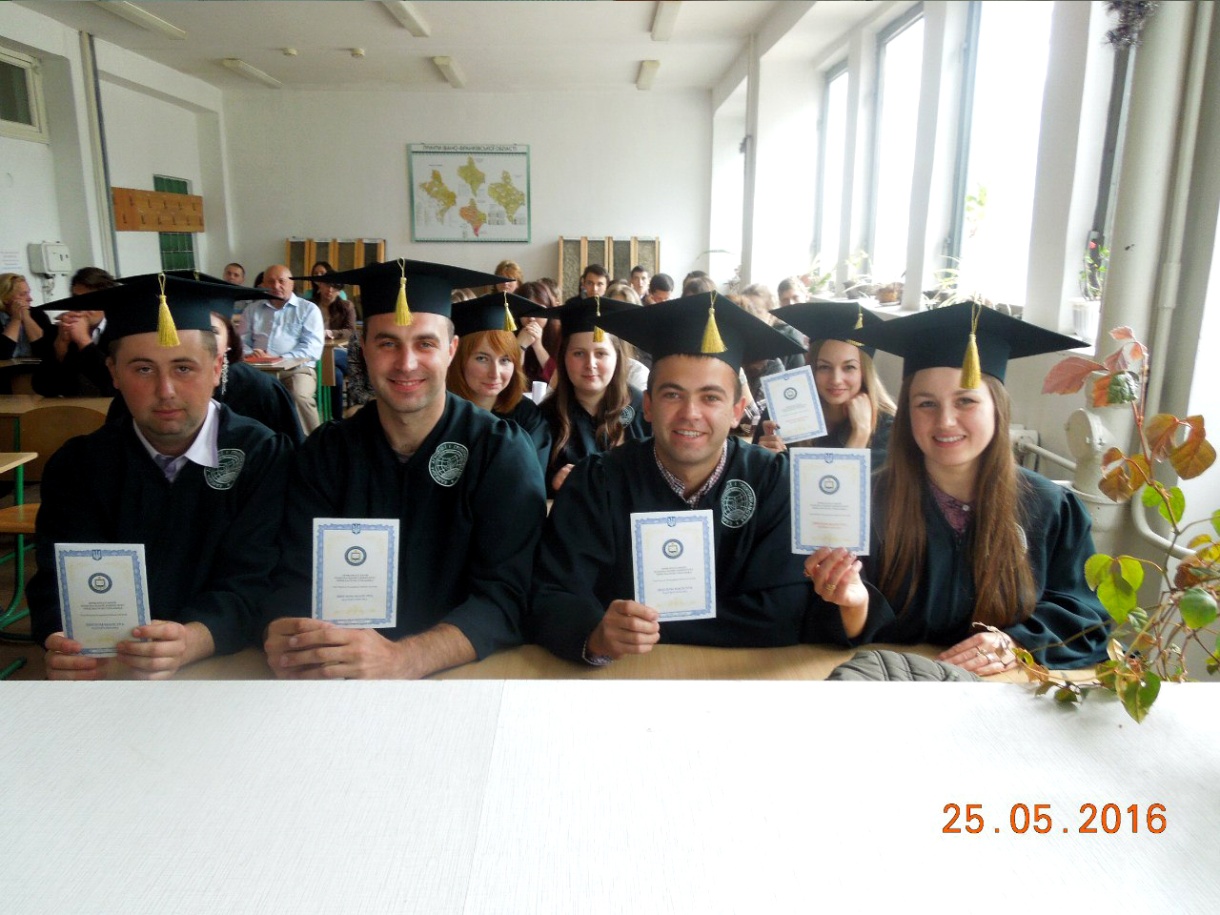 м. Івано-Франківськ, вул. Галицька, 201, 
кабінет 107, 76008 
тел. (0342)59-61-66 
e-mail: klam@pnu.edu.ua